Μακροσκοπική εξέταση παρασκευασμάτων γυναικολογικού συστήματος
Κίττυ Παυλάκη
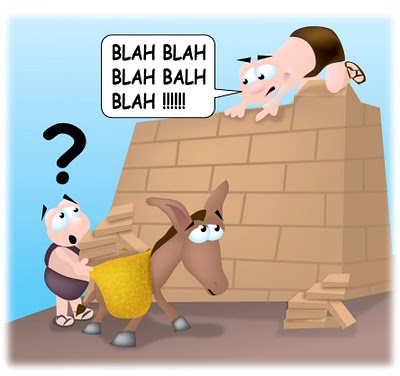 Σχεδόν όλοι οι κλινικοί γιατροί δεν ξέρουν πώς επεξεργαζόμαστε τα παρασκευάσματα

Σχεδόν όλοι οι κλινικοί γιατροί πιστεύουν ότι στο μικροσκόπιο βλέπουμε όλοι την ίδια εικόνα την οποία μεταφράζουμε με τον ίδιο τρόπο
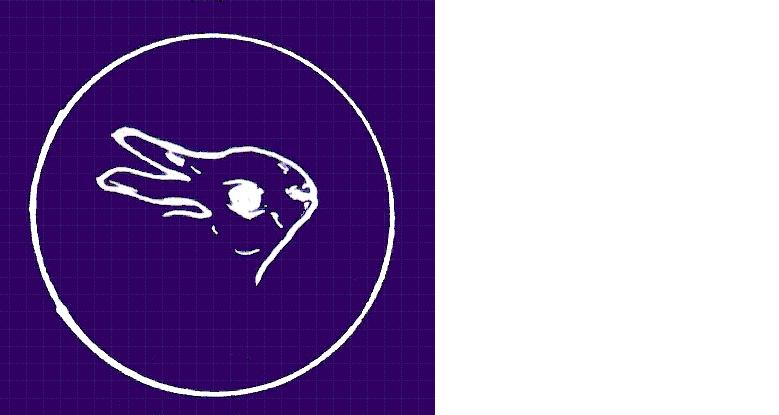 Κλινική πληροφορία
Γνώση
Φαντασία/προσδοκία
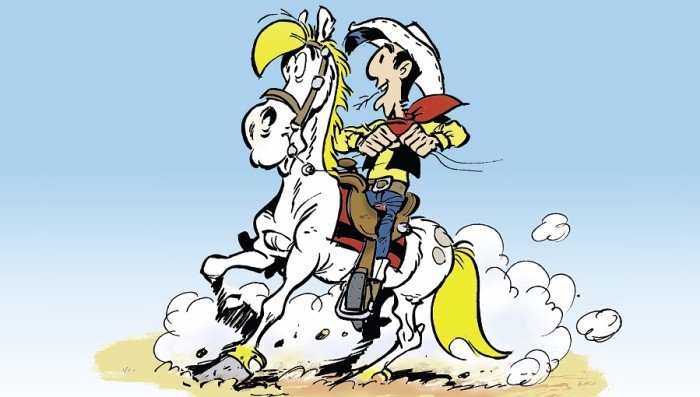 Ένας άνδρας πάνω σε ένα άλογο

Ένας cowboy σε ένα άλογο

Ο Λούκυ Λουκ πάνω σε ένα άλογο

Ο Λούκυ Λουκ πάνω στην Ντόλυ
Ενα καρκίνωμα ενδομητρίου

Ενα θηλώδες καρκίνωμα ενδομητρίου

Ενα θηλώδες καρκίνωμα ενδομητρίου ενδομητριοειδούς τύπου

Ενα grade I θηλώδες καρκίνωμα ενδομητρίου ενδομητριοειδούς τύπου
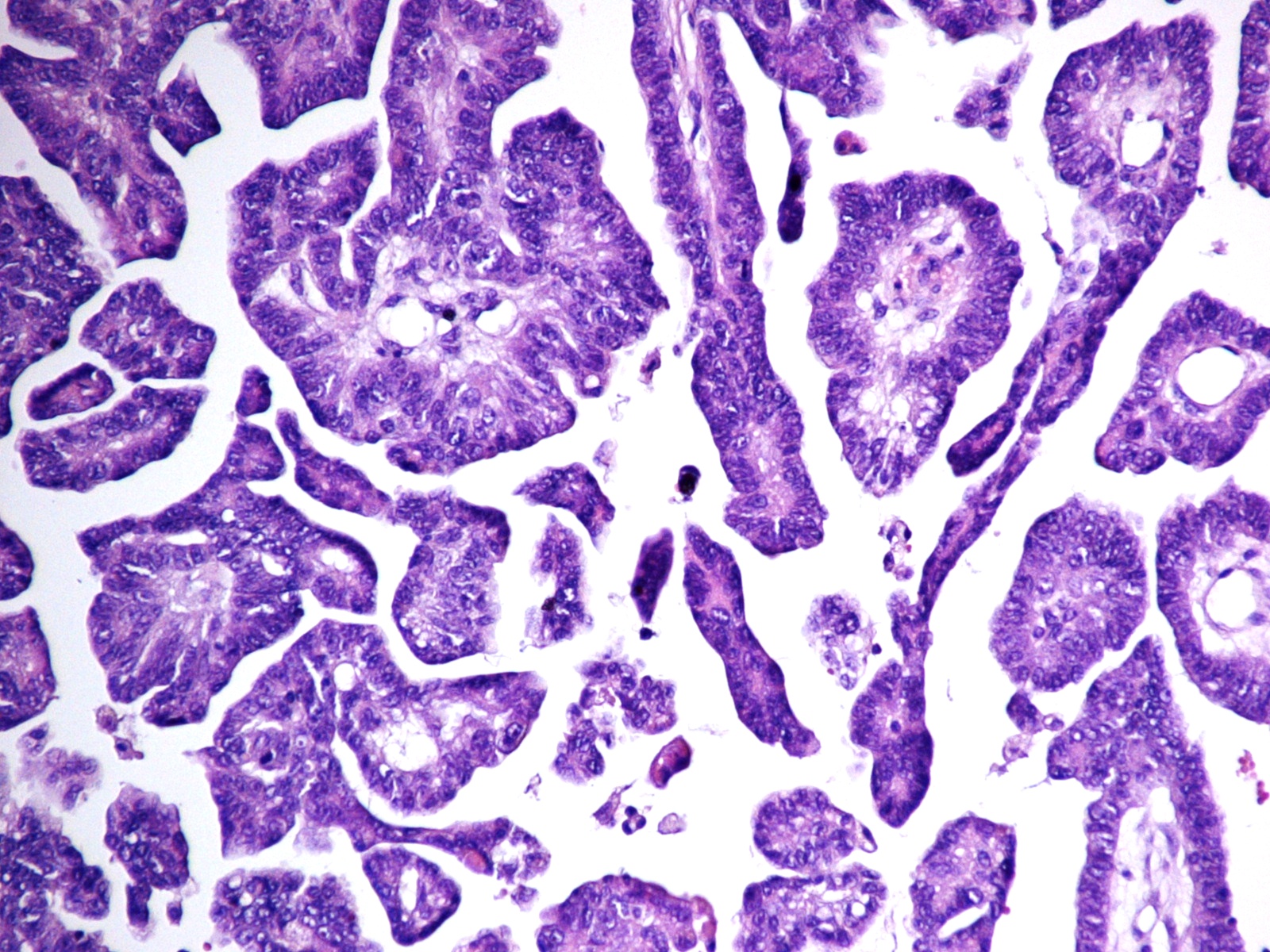 Στην παθολογική ανατομική η βαθιά γνώση του αντικειμένου καθορίζει τόσο τη μακροσκοπική εξέταση του υλικού, όσο και τη μικροσκοπική διάγνωση
Η μακροσκοπική εξέταση αποτελεί το 50% της διάγνωσης
Ο χειρισμός του παρασκευάσματος να είναι σωστός πριν από τη λήψη των τομών.

 Οι τομές να περιλαμβάνουν πάντα όλες τις περιοχές του παρασκευάσματος που έχουν διαφορετική ιστολογική εικόνα. 

 Να γνωρίζουμε (και όχι να υποθέτουμε) το λόγο για τον οποίο έγινε η επέμβαση. 

 Να γνωρίζουμε το ιστορικό της ασθενούς.

Το πρόβλημα των λαπαροσκοπικών επεμβάσεων
Ο χειρισμός του παρασκευάσματος να είναι σωστός πριν από τη λήψη των τομών.
Μελάνη
Να βάφουμε με σινική μελάνη τις εξωτερικές επιφάνειες όταν αυτές αποτελούν όριο εκτομής νεοπλασματικών αλλοιώσεων.
π.χ.
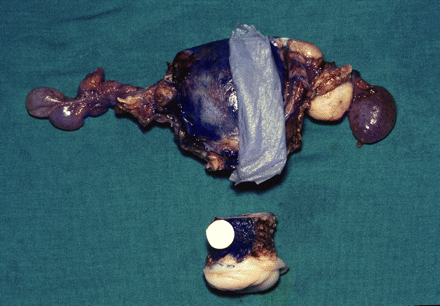 Παρασκευάσματα αιδοιεκτομής
 Ογκίδια αιδοίου – κόλπου
 Κονοειδείς εκτομές τραχήλου
 Διηθητικά καρκινώματα τραχήλου
 Ογκοι ωοθηκών
Διηθητικό αδενοκαρκίνωμα τραχήλου απο παρασκεύασμα κωνοειδούς εκτομής
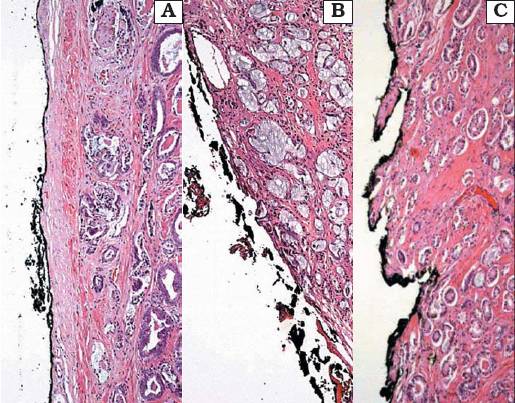 Οι τομές να περιλαμβάνουν πάντα όλες τις περιοχές του παρασκευάσματος που έχουν διαφορετική ιστολογική εικόνα.
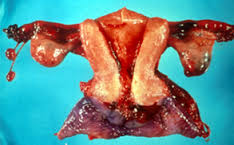 Ποτέ ένας Παθολογοανατόμος δεν εξετάζει όλο το υλικό
   εξαίρεση βιοψία μαστού από μη ψηλαφητή βλάβη
50
5Χ3Χ2 εκ            15-20 τομές
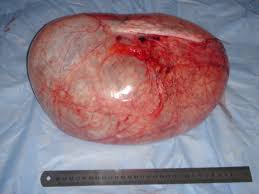 >200
Με πόσες τομές θα μπορούσε κανείς να εξαντλήσει πλήρως ένα παρασκεύασμα υστερεκτομής ή έναν όγκο ωοθήκης με διάμετρο 30 εκ?
Σε ένα παρασκεύασμα υστερεκτομής ακόμα και αν δεν υπάρχει παθολογία, θα πάρουμε τομές από:
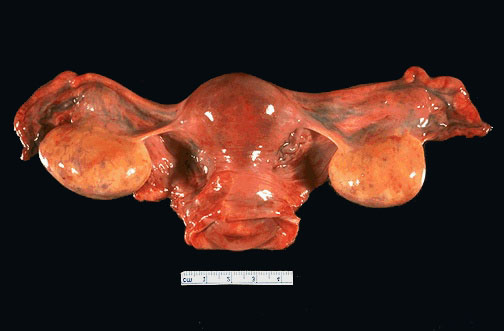 Εξω- και ενδοτράχηλο
 Ενδομήτριο
 Μυομήτριο
 Σάλπιγγες
 Ωοθήκες
Ζώνη μετάπτωσης του πλακώδους επιθήλιου του εξωτραχήλου στο αδενικό του ενδοτραχήλου
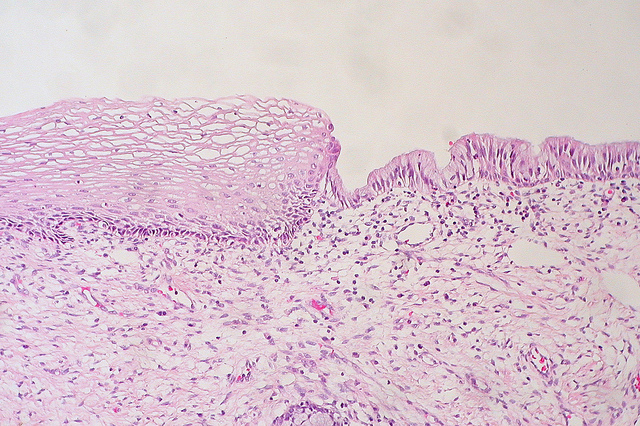 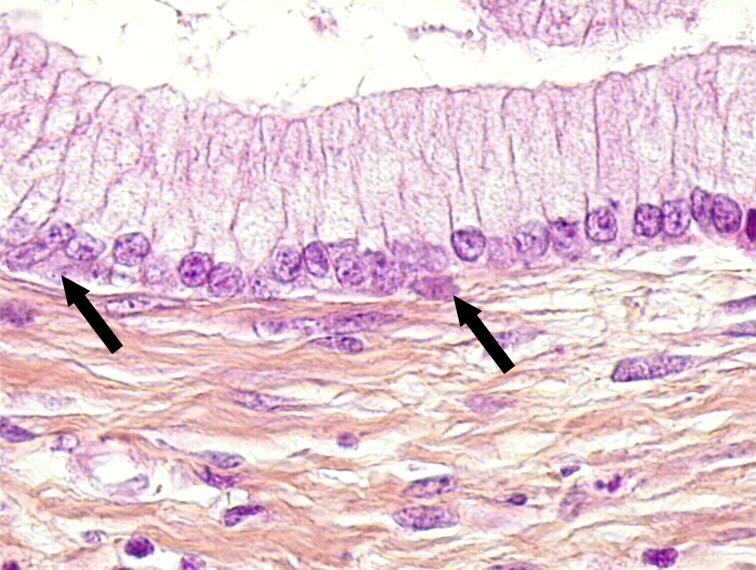 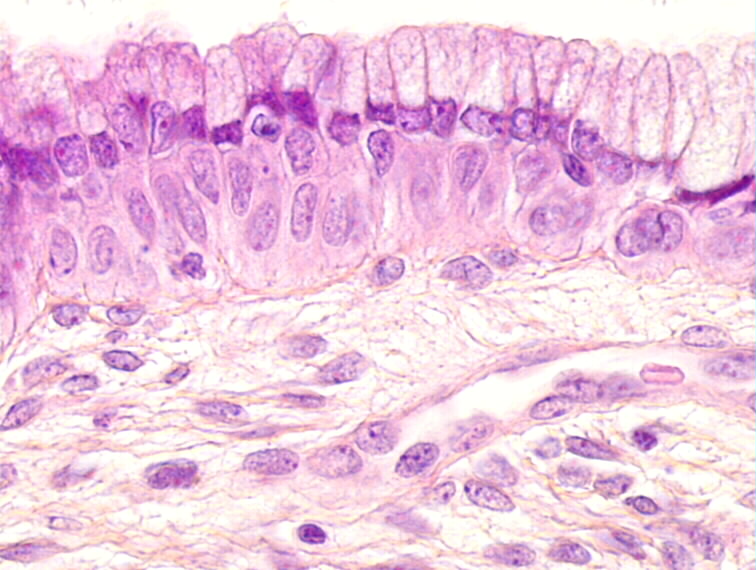 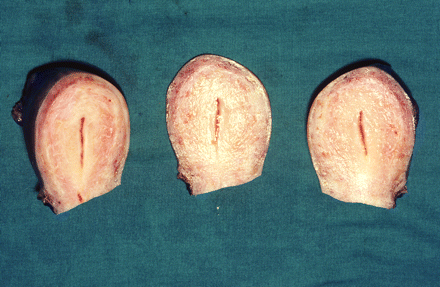 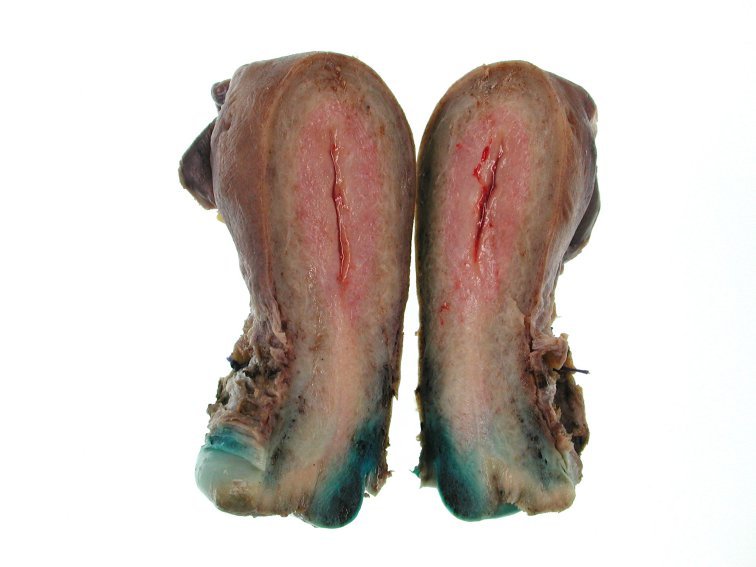 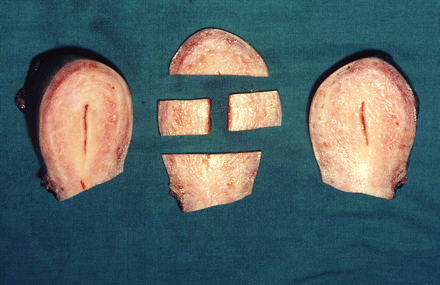 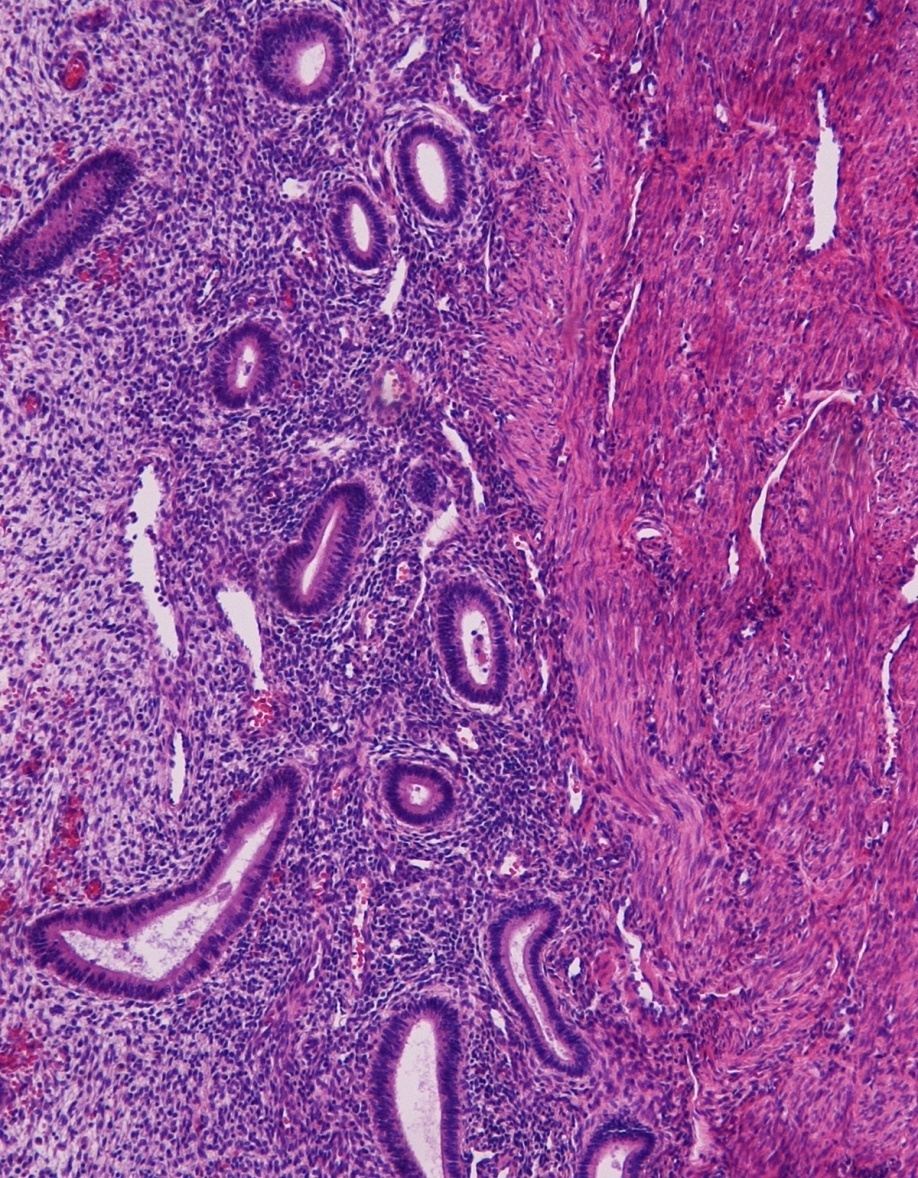 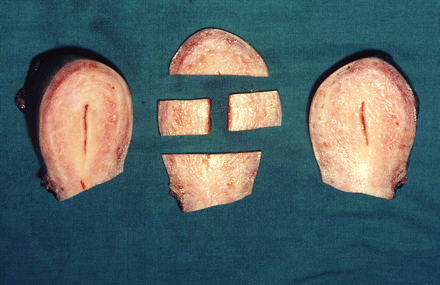 Η τομή των ωοθηκών γίνεται κατά τον επιμήκη άξονα και περιλαμβάνει και διατομή της σύστοιχης σάλπιγγας. Πρέπει πάντα να παίρνουμε τομές από το κωδωνικό άκρο της σάλπιγγας.
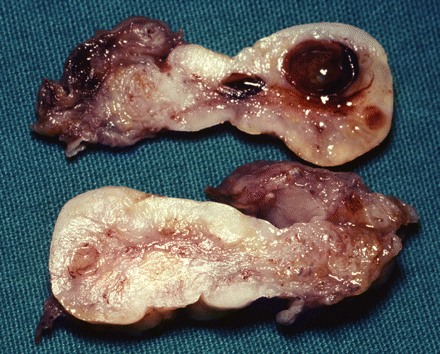 Μία από τις θεωρίες της καρκινογένεσης του χαμηλής διαφοροποίησης/υψηλής κακοήθειας ορώδους καρκινώματος της ωοθήκης
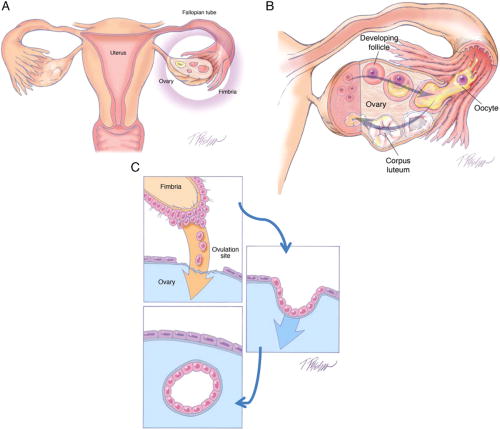 Πολύ μεγάλος όγκος στην ωοθήκη
Πολύ μικρός όγκος στη σάλπιγγα
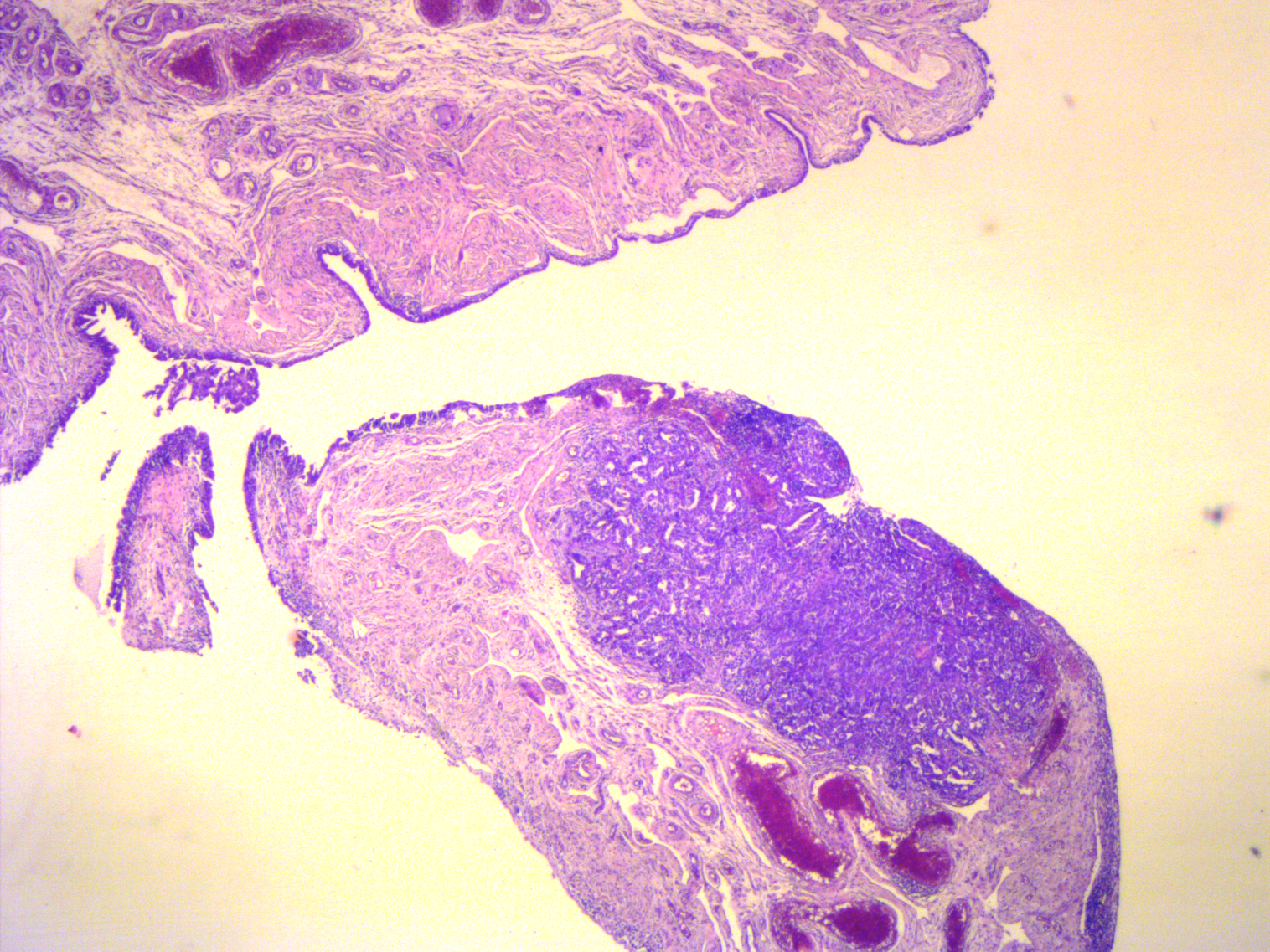 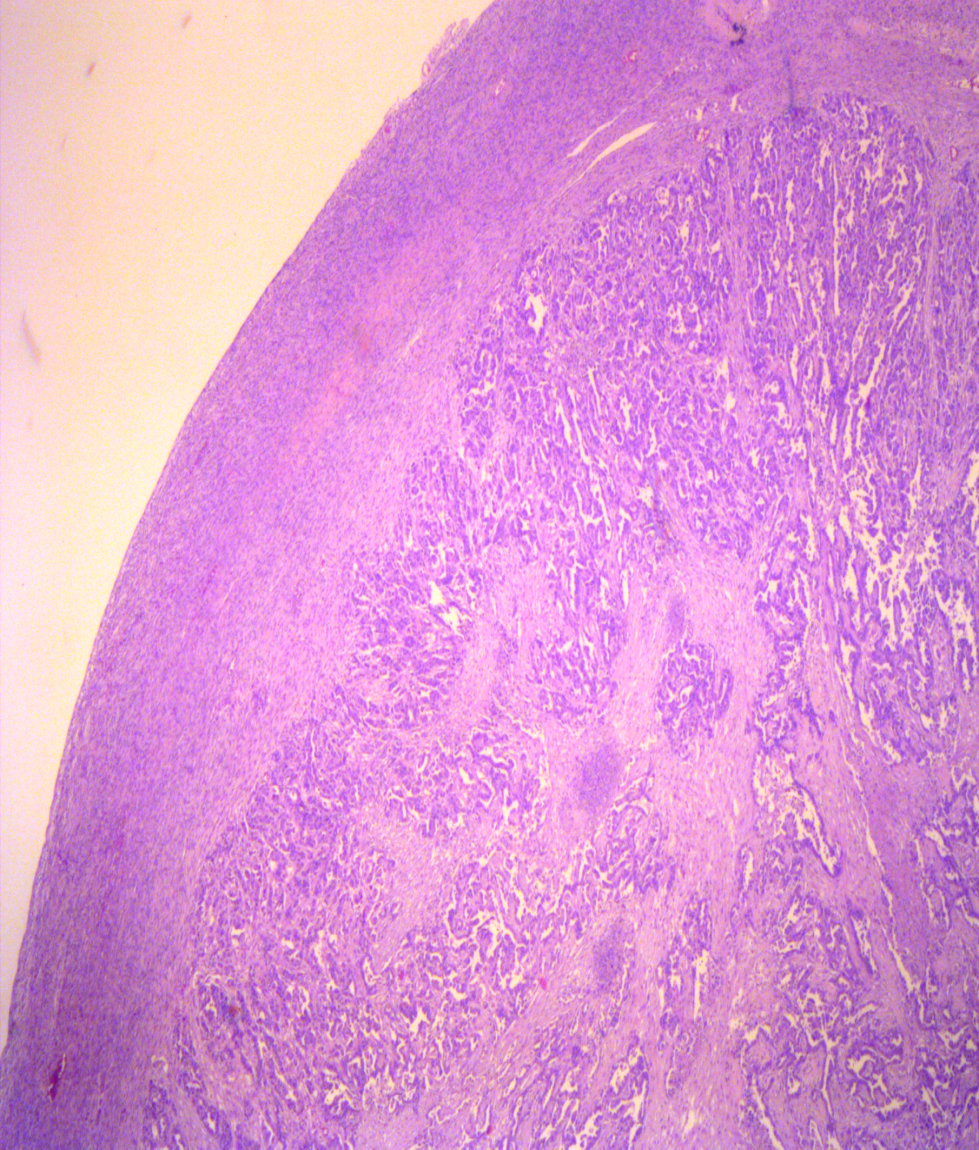 Φυσιολογική σάλπιγγα:
Θηλώδεις προσεκβολές
Κροσσωτό επιθήλιο
Λείος μυϊκός ιστός
Φυσιολογική ωοθήκη:
Βλαστικό επιθήλιο
Στρώμα
Ωοθυλάκια
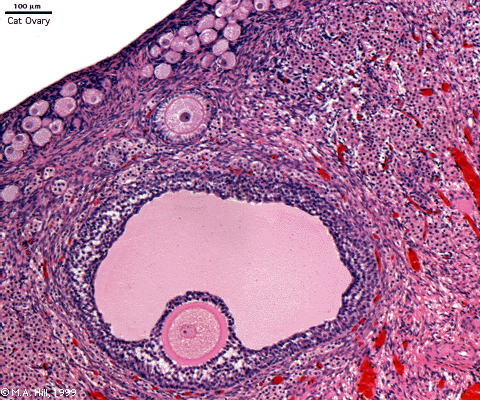 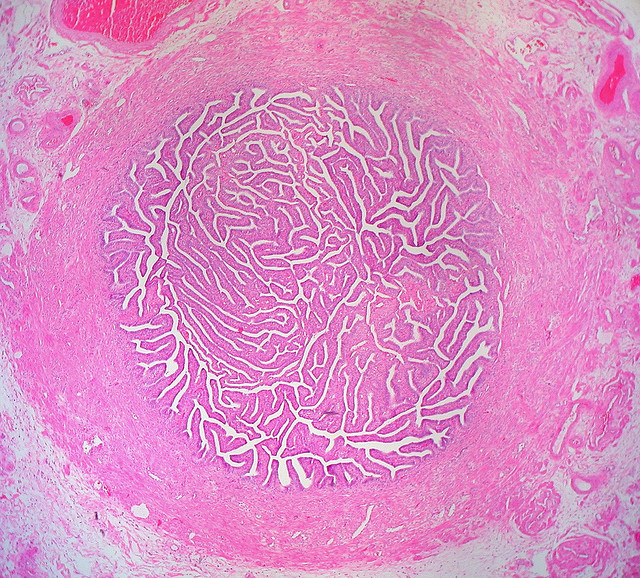 Παρασκεύασμα υστερεκτομής:

Τράχηλος: 2 τομές από την πρόσθια  και οπίσθια επιφάνεια ή δεξιό και αριστερό πλάγιο

Σώμα: 2 τομές διατοιχωματικά που να περιλαμβάνουν και ενδομήτριο

Σάλπιγγα: 3 τομές από σώμα και κώδωνα

Ωοθήκη: 1 τομή κατά τον επιμήκη άξονα
Το μεγαλύτερο τμήμα του βλεννογόνου του τραχήλου αλλά και του ενδομητρίου δεν εξετάζεται
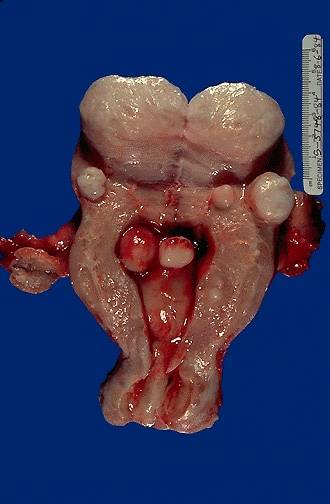 Εφ όσον στο παρασκεύασμα υπάρχει και άλλη παθολογία τότε πρέπει να παρθούν και άλλες τομές
Παρασκεύασμα: Μήτρα με λειομυώματα
Καρκίνος ενδομητρίου
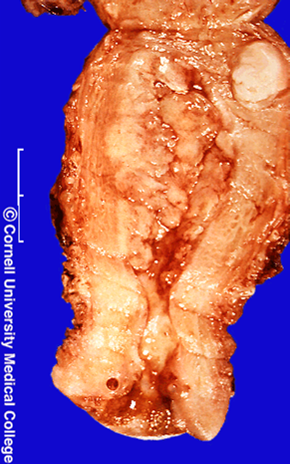 Το ενδομήτριο έχει σε όλη την έκταση εμφάνιση μικροπολυπώδη, είναι παχύ και κατά τόπους εύθρυπτο.
Σημαντικές πληροφορίες για τον κλινικό:  
                                                                    
το πάχος διήθησης του μυομητρίου (Στάδιο 1α και 1β )
η διήθηση του τραχήλου (Στάδιο 2)
η διαφοροποίηση του καρκινώματος
Ριζική υστερεκτομή ή ριζική τραχηλεκτομή ΜΟΝΟ για καρκίνο του τραχήλου της μήτρας
Περιλαμβάνει τον ινολιπώδη ιστό των παραμητρίων
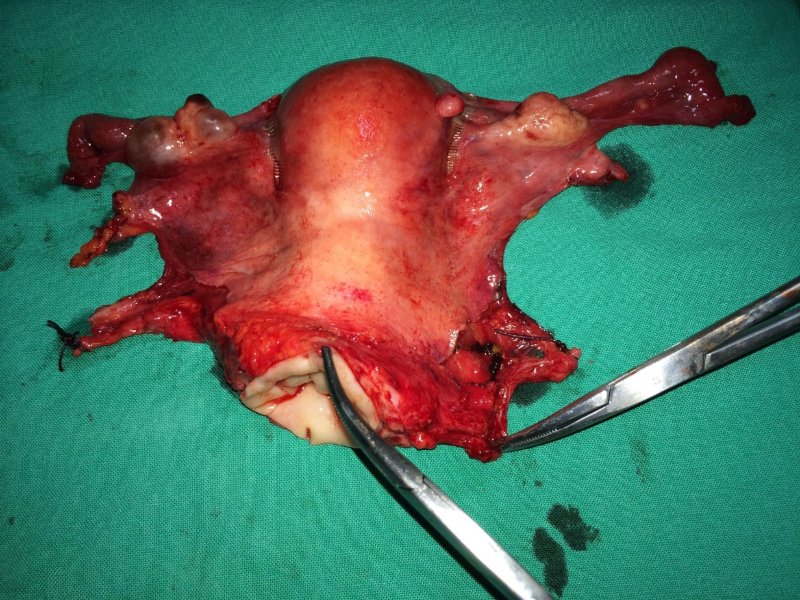 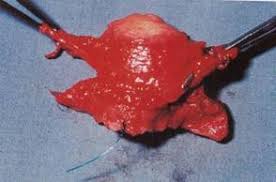 Να γνωρίζουμε (και όχι να υποθέτουμε) το λόγο για τον οποίο έγινε η επέμβαση.
Περιπτώσεις:

 Μήτρα με λειομύωμα που εξαιρέθηκε λόγω σοβαρής δυσπλασίας τραχήλου

 Μήτρα σε γυναίκα με πρόπτωση που αφαιρέθηκε λόγω ανευρέσεως σε υλικό προηγηθείσης απόξεσης ενδομητρικού καρκινώματος.
Πως αντιμετωπίζει ο Παθολογοανατόμος ένα παρασκεύασμα υστερεκτομής
Αναγνωρίζει άλλη παθολογία
Δεν αναγνωρίζει άλλη παθολογία
Επικοινωνεί με τον γυναικολόγο



Παίρνει τομές ανάλογα με την κλινική πληροφορία
Σοβαρή δυσπλασία τραχήλου-ενδομητρικός καρκίνος σε απόξεση
Λειομύωμα ή Επιδερμιδοποίηση τραχήλου


Θεωρεί ότι αυτός ήταν ο λόγος της υστερεκτομής και παίρνει τομές από την παθολογική περιοχή
Να γνωρίζουμε το ιστορικό της ασθενούς.
Περιπτώσεις:
Λειομύωμα σε γυναίκα που έπαιρνε GnRH ανάλογα.

 Όγκος ωοθήκης σε γυναίκα με ιστορικό καρκίνου εντέρου.
Κατά τη γνώμη μου απαραίτητο
Στην ιστολογική εξέταση να αναγράφεται πάντα ο αριθμός των ιστολογικών τομών που εξετάστηκαν
Ιδιαίτερα σε βλεννώδεις όγκους των ωοθηκών
Μπορεί στον ίδιο όγκο να υπάρχει καλόηθες, οριακής κακοήθειας και κακόηθες στοιχείο, χωρίς μακροσκοπικό εύρημα
Οδηγίες για την ιστοληψία σε βλεννώδεις  όγκους ωοθήκης
Σε όγκους < 10 εκ : Μία τομή ανά εκατοστό όγκου
Σε όγκους > 10 εκ : Δύο τομές ανά εκατοστό όγκου
(π.χ. Σε όγκο 16 εκ., η επαρκής ιστοληψία απαιτεί τη μελέτη 32 τομών)
Πόσοι από τους κλινικούς γνωρίζουν  την έκταση της ιστοληψίας?
Τι σημαίνει «αναμενόμενο» λάθος?
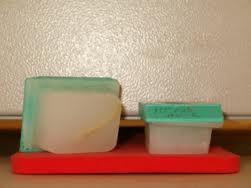 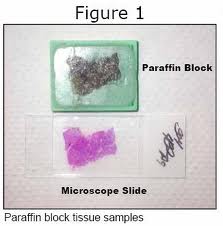 Πάχος παραφίνης: 2,5 χιλ
Πάχος τομής : 4 μ
625 τομές για να εξαντλήσουμε ένα κύβο
Ακόμη και μετά την πιό πλήρη δειγματοληψία, δε μικροσκοπούμε παρά μόνο το 0,25% ενός νεοπλάσματος.
Επομένως, εστίες μικροδιήθησης αλλά και μικρά διηθητικά καρκινώματα μπορούν να διαφύγουν
Το πρόβλημα των λαπαροσκοπικών επεμβάσεων
Λιγότερες επιπλοκές

Μικρότερο χρόνο παραμονής στο νοσοκομείο

Λιγότερο πονο

Καλύτερα αισθητικά αποτελέσματα

Καλύτερη ποιότητα ζωής

Γρηγορότερη επιστροφή στην εργασία
Τα θετικά των λαπαροσκοπικών επεμβάσεων
Υστερεκτομή ή λειομυοματεκτομή «με τεμαχισμό»
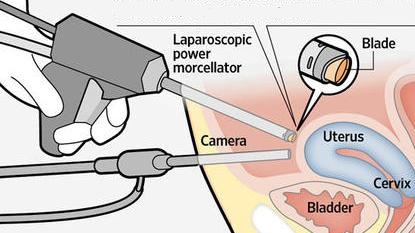 Υλικό από λαπαροσκοπική αφαίρεση μήτρας «με τεμαχισμό»
Παρασκεύασμα υστερεκτομής
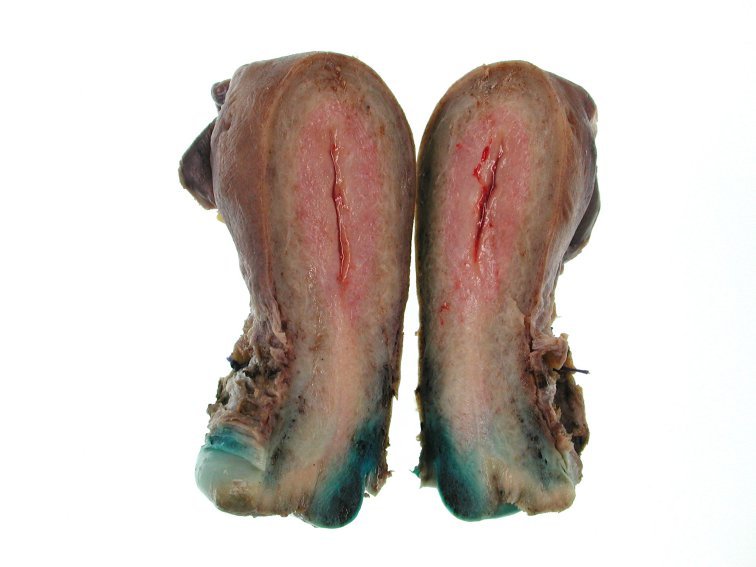 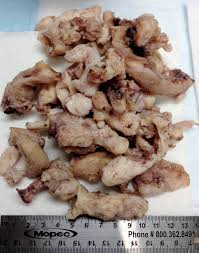 Αδυναμία αναγνώρισης της ζώνης μετάπτωσης

Αδυναμία αναγνώρισης του ενδομητρίου

Καταστροφή του υλικού

Λήψη πολύ περισσότερων τομών
Εκτομή και διασπορά στην περιτοναϊκή κοιλότητα μίας μη διαγνωσθείσης κακοήθειας

  Λειομύωμα              Σάρκωμα
Το μεγάλο πρόβλημα: 

Οι επεμβάσεις «με τεμαχισμό» για την αφαίρεση «υποτιθέμενων λειομυομάτων»
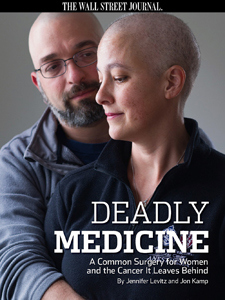 Laparoscopic uterine power morcellation in hysterectomy and myomectomy: FDA Safety Communication. Release date 17 Apr 2014 http://www.fda.gov/Medical/Devices/Safety/AlertsandNotices/ucm393576.htm
Οι λαπαροσκοπικές  επεμβάσεις πρέπει να αποφασίζονται αφού έχουν  τηρηθεί όλες οι κατευθυντήριες οδηγίες
Υστερεκτομή «με τεμαχισμό»: Pap test,  απόξεση ενδομητρίου

Μυοματεκτομή: απόξεση ενδομητρίου, απεικονιστικά ευρήματα, κλινική εικόνα

Εξαρτηματικές βλάβες: απεικονιστικά ευρήματα, κλινική εικόνα, έλεγχος δεικτών στον ορό του αίματος
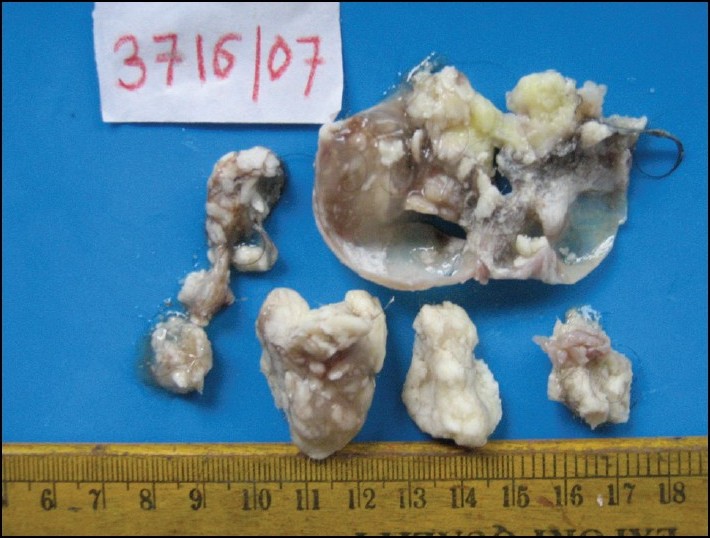 Προβλήματα για τον Παθολογοανατόμο:

Συχνά το υλικό είναι καμμένο (βλάβες θερμικής αρχής)

Είναι δύσκολος ο προσανατολισμός (ιδιαίτερα σε λεπτοτοιχωματικές κύστεις)

Μικροσκοπικές εστίες νεοπλασίας μπορούν να διαφύγουν

Δεν μπορεί να εκτιμηθεί η ακεραιότητα της κάψας (απαραίτητη πληροφορία για τις κακοήθειες)
Προβλήματα για την ασθενή:

Συχνή ρήξη με αποτέλεσμα την υπερ-σταδιοποίηση
(ιατρογενές στάδιο 1c)
Χημειοθεραπεία
Σας ευχαριστώ